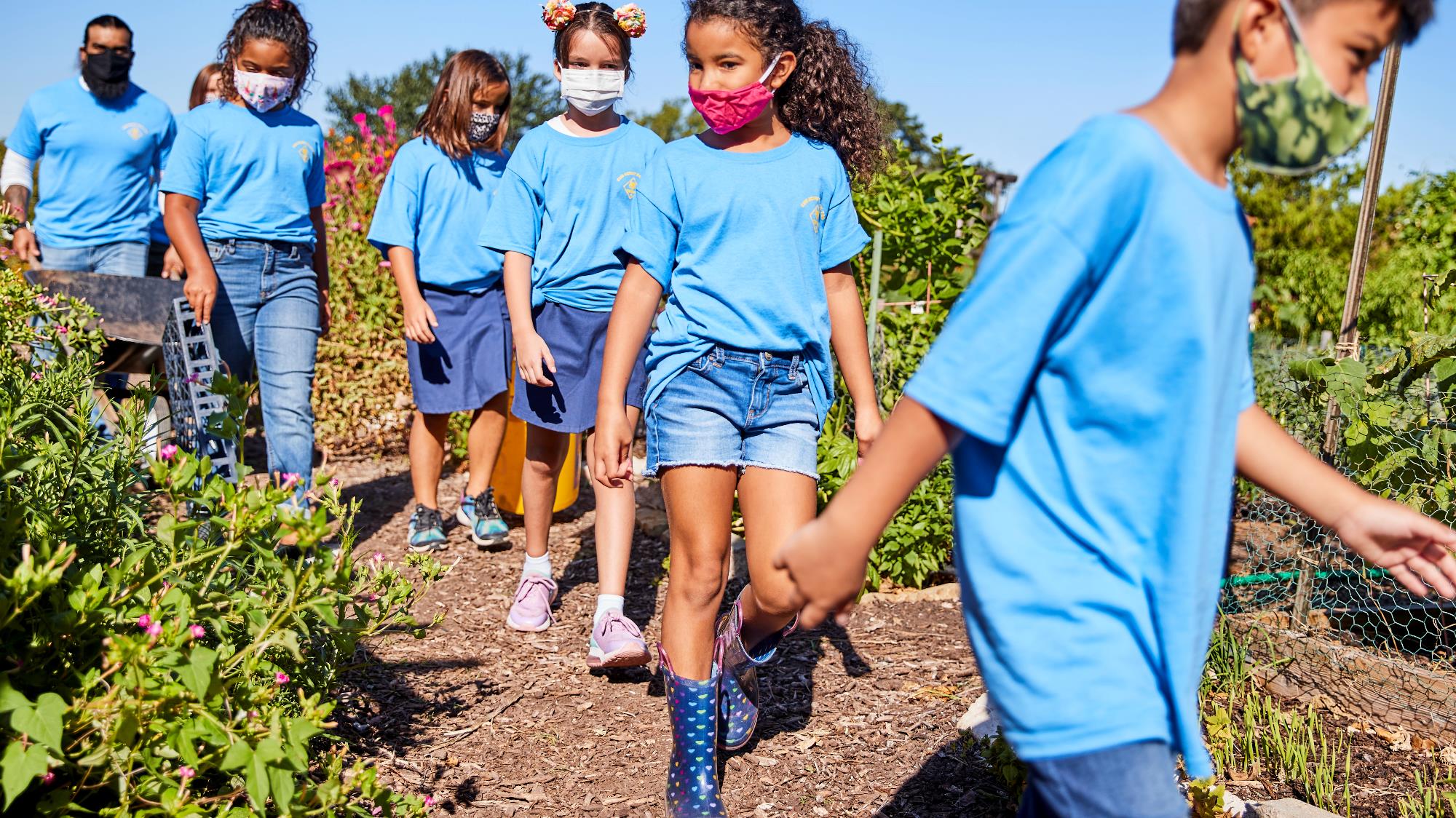 Spring Into Scouting!
March  20218 pm E / 7 pm C
The Panel
Wendy KurtenNational Director of Membership
Nicole Lopez HarrisMembership Chair, East Carolina Council Pack 937 Committee Chair
Darin KinnMarketing Manager for Field Support
Michael RamseyDirector of Marketing & Brand
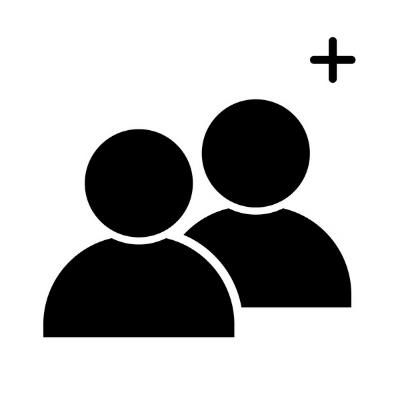 Are we recording this?
Yes!

https://scoutingwire.org/marketing-and-membership-hub/marketing-webinars/
First things first: 
 
“Can My Unit Start Meeting?”

It depends on your local guidelines.
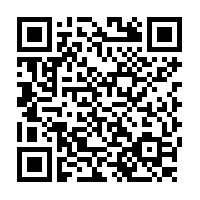 Scan Here for the Full Resource
https://filestore.scouting.org/filestore/HealthSafety/pdf/680-693.pdf
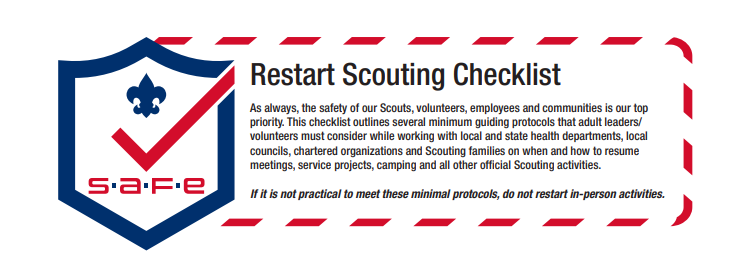 [Speaker Notes: Richard (Then turn to Andrea)

Legal / Safe / Practical – where we started with COVID 6 months ago was used to lay this out along with our upcoming replacement to the Sweet 16,  SAFE Checklist an acronym from Supervision, Assessment, Fitness & Skills and Equipment &  Environment 

Safe does not equal no Risk, these are proven strategies, they need to be localized.   

Mention AHMR exemption expired 8/31 - recent studies where 94% of the deaths attributed to COVID-19 linked to co

And of course, someone is going to ask so lets be up front.   If COVID is alleged to be transmitted at a Scouting event, it will be investigated and handled in accordance with either the General Liability Insurance Program or Accident and Sickness program.    We will talk a little later in our session about why reporting and engaging swiftly and without delay protects you, your council and participants and the brand.]
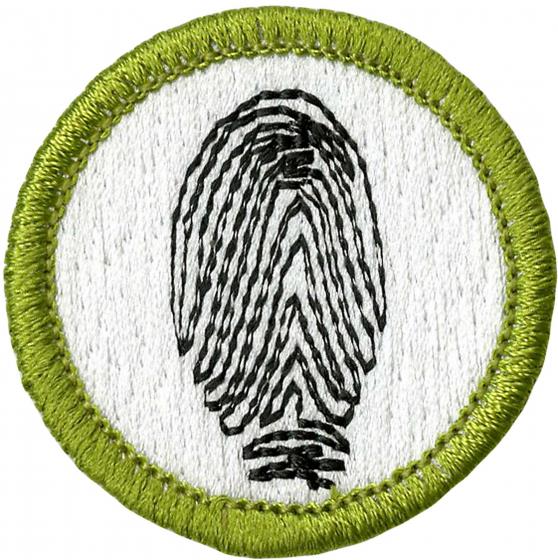 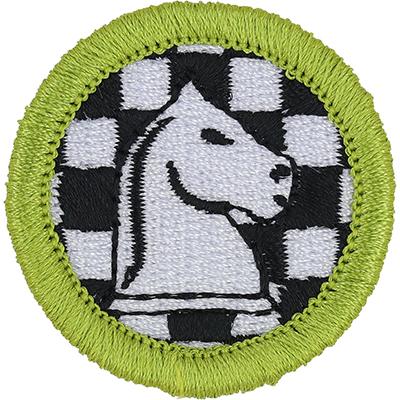 Fun FAct1.1 million Merit Badges earned in 2020
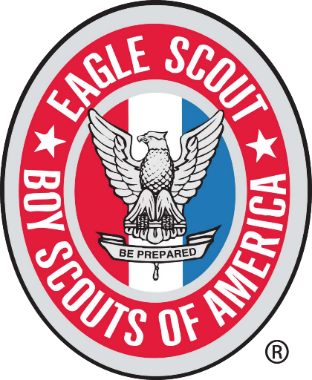 - 2020 - 

45,794 Male Eagle Scouts

942 Female Eagle Scouts
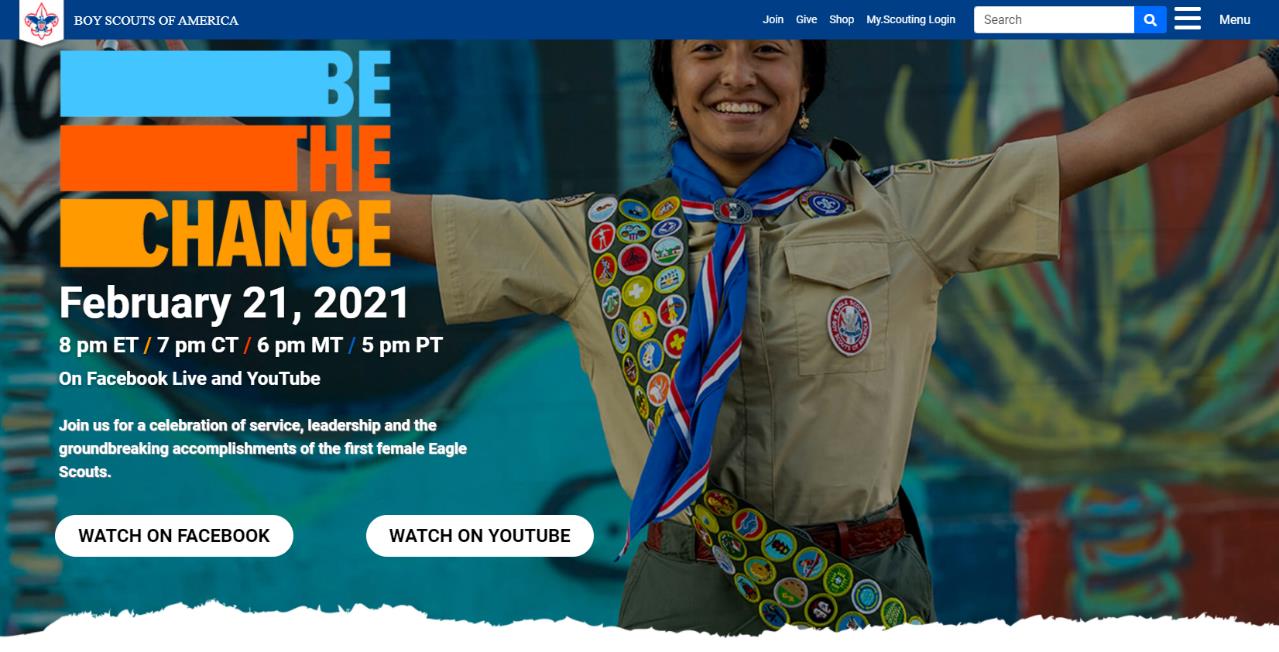 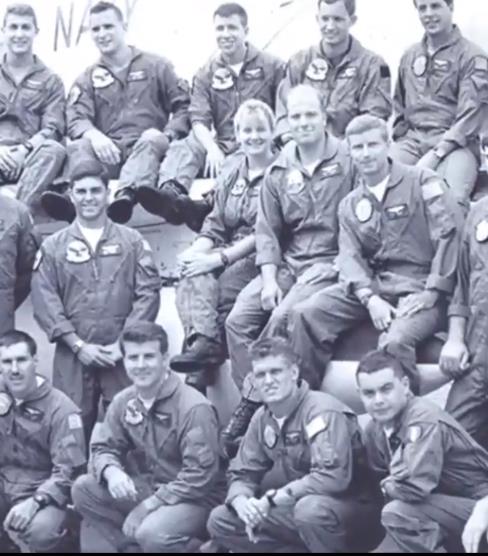 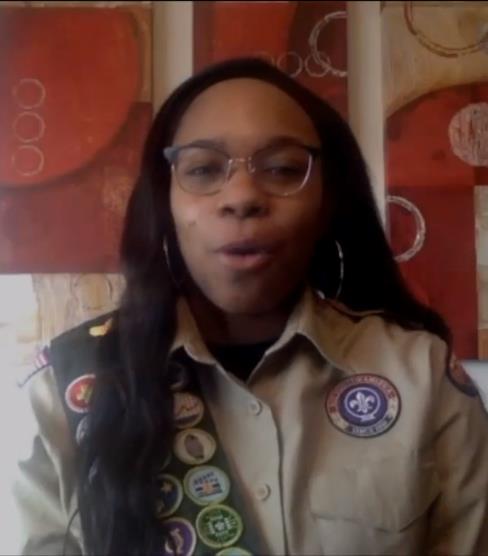 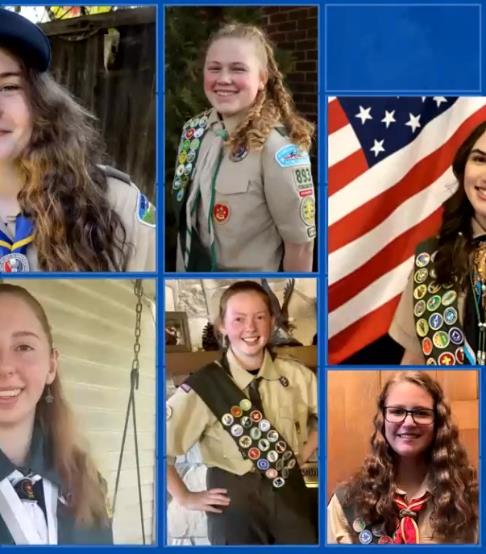 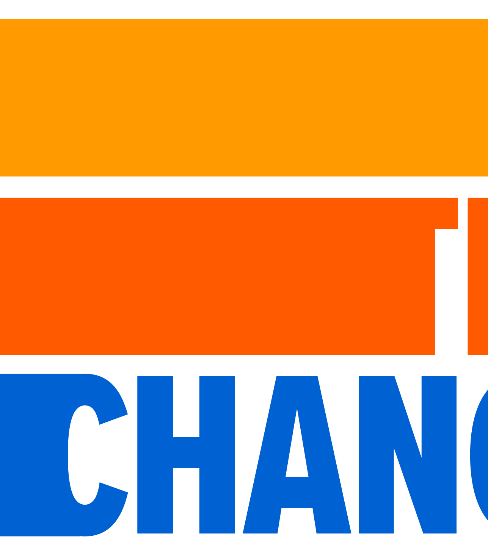 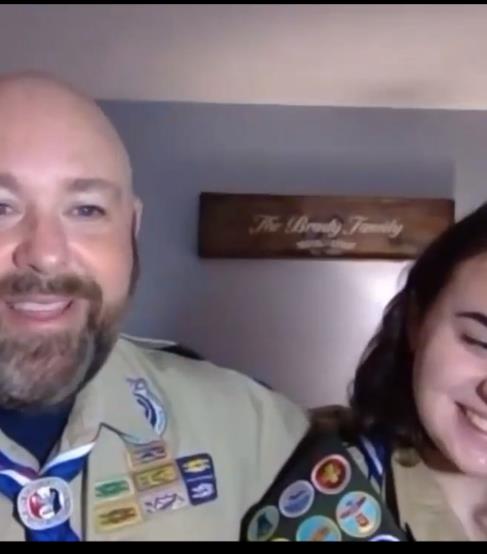 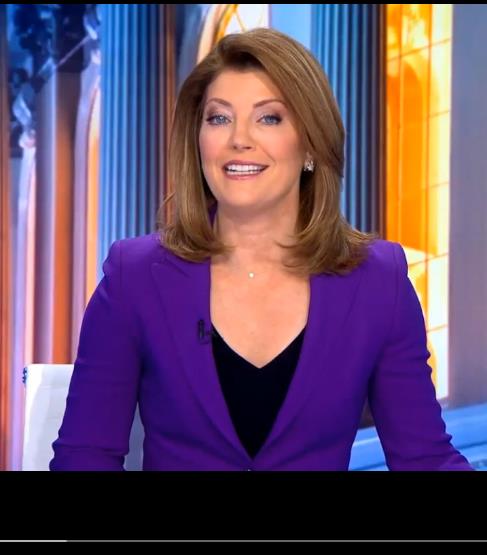 More than 342,433+ people watched the event or have seen it on Facebook or You Tube.
You can watch it, too!
         Go to Scouting.org/bethechange
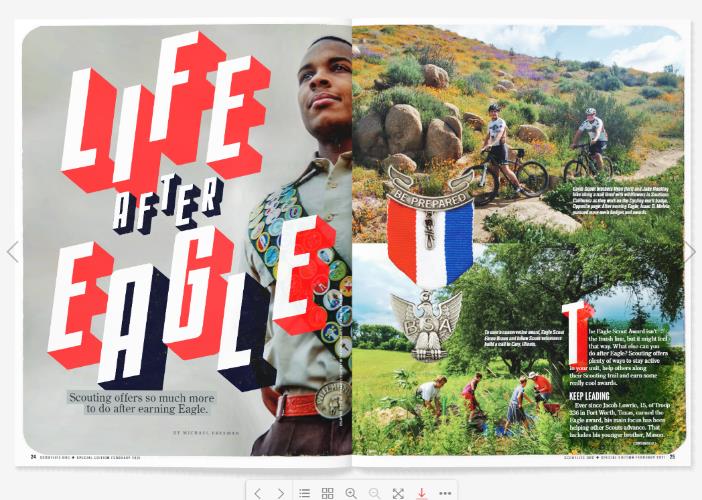 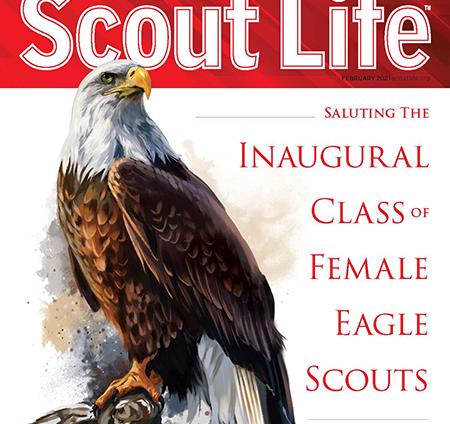 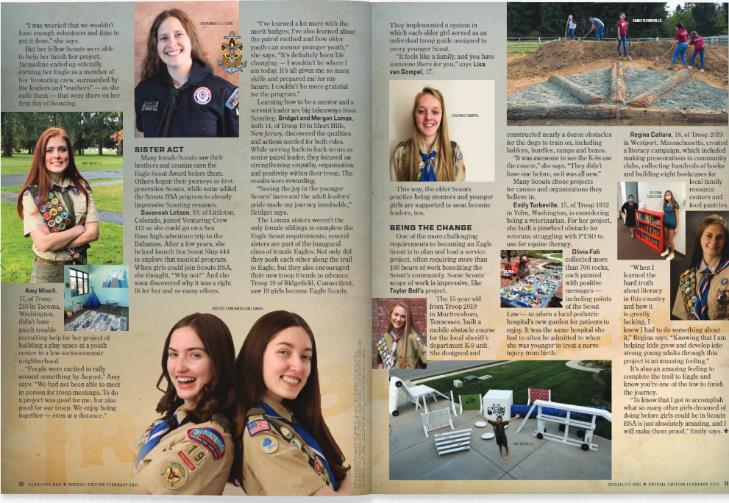 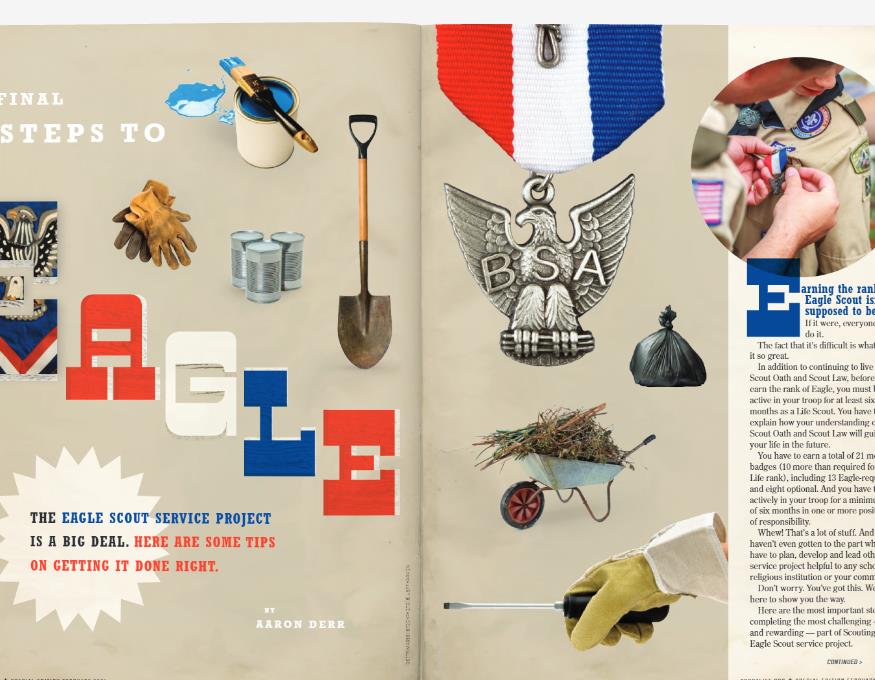 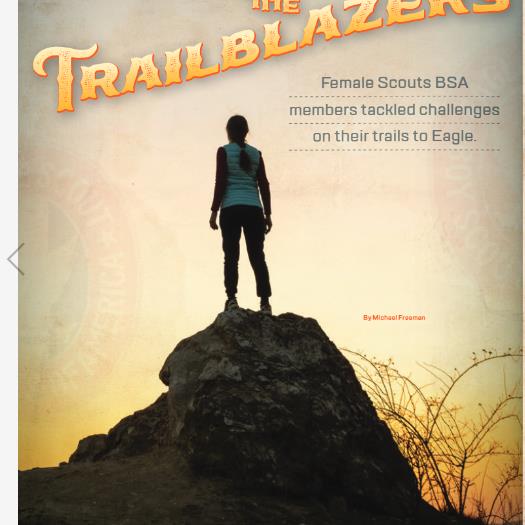 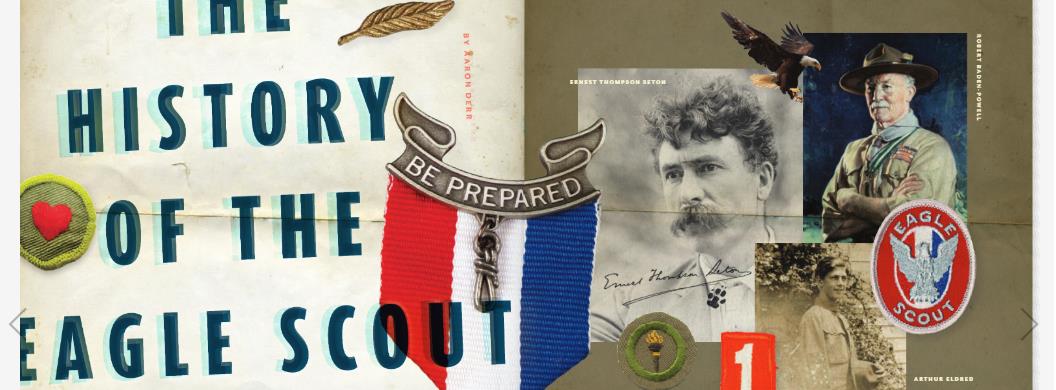 www.scoutlife.org
[Speaker Notes: Also, check out the Inaugural Edition of Scout Life magazine. It’s all digital and it celebrates the rank of Eagle Scout and the Inaugural Class. It’s truly an inspirational piece of work – and it’s free. So share it!]
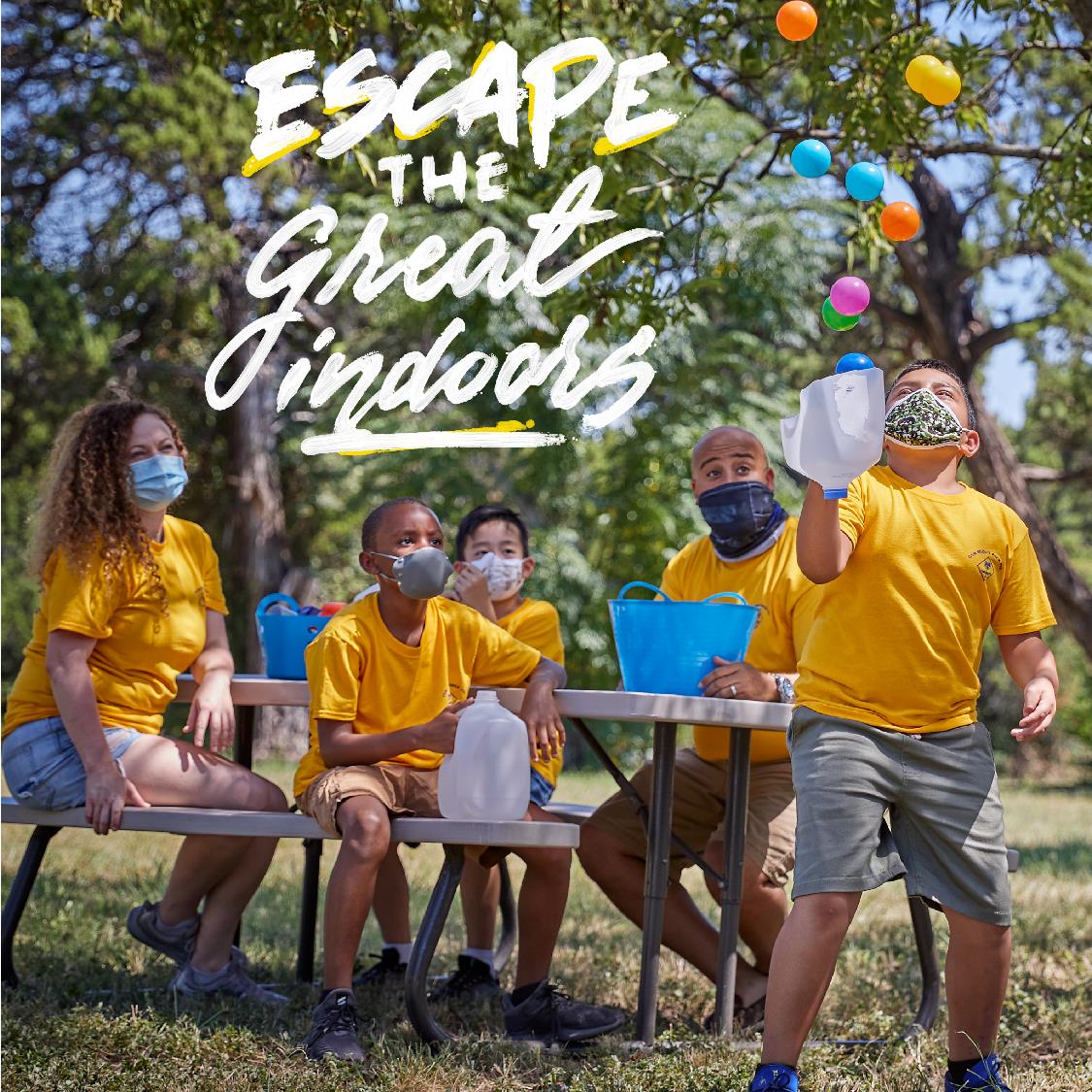 Spring Into Scouting!
Nicole Lopez HarrisEast Carolina Council
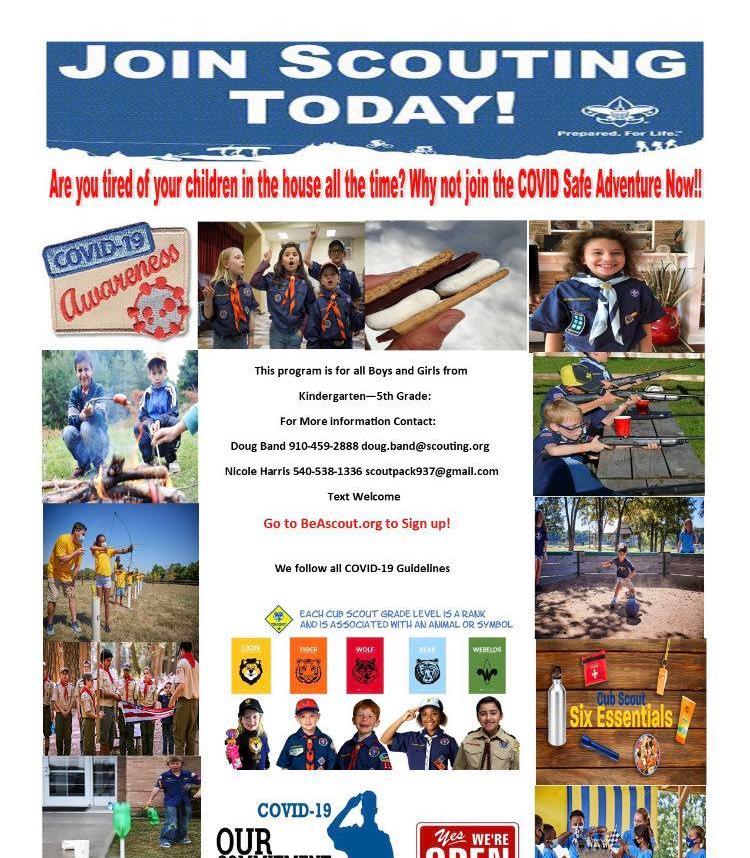 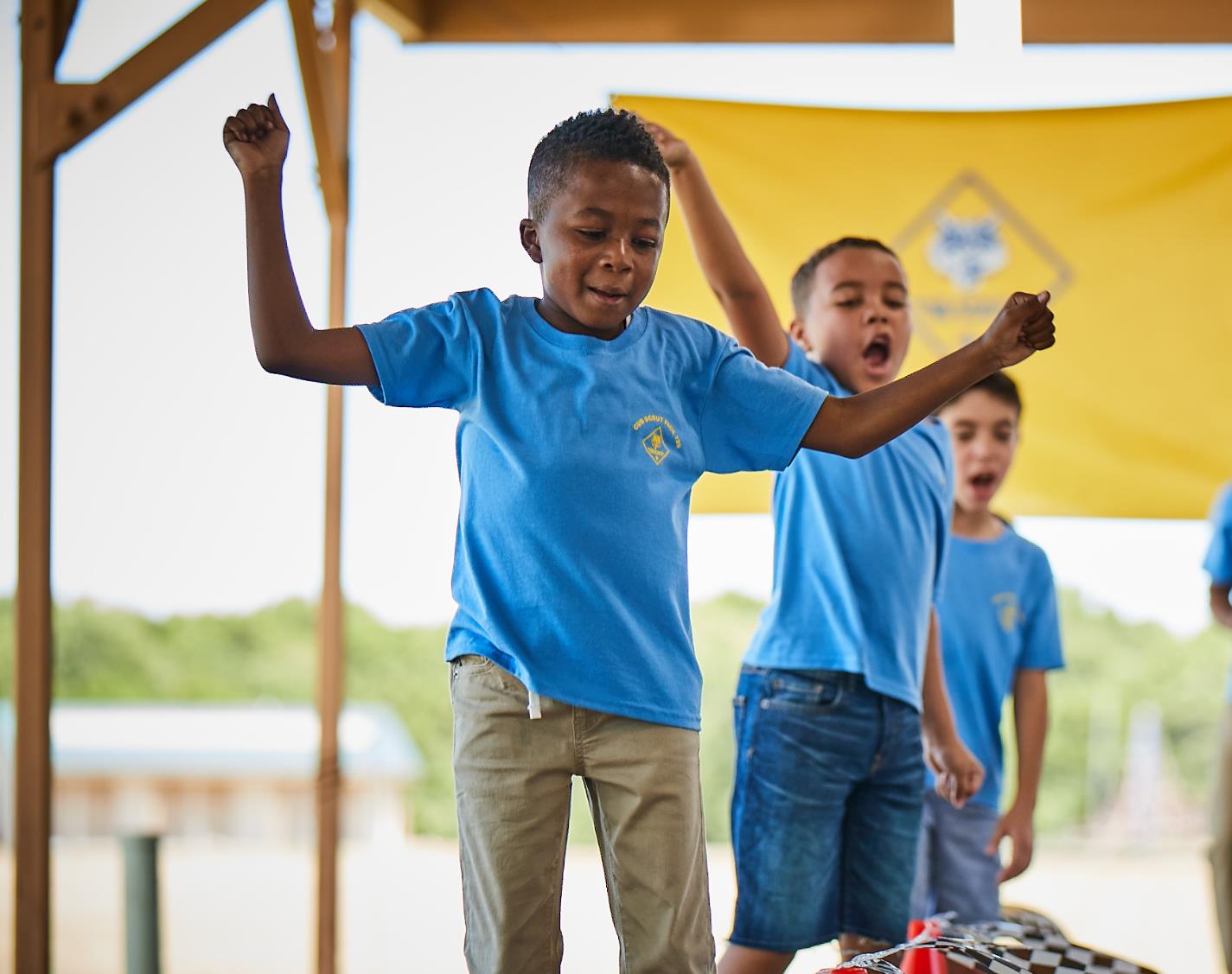 5 Things you should Do now!
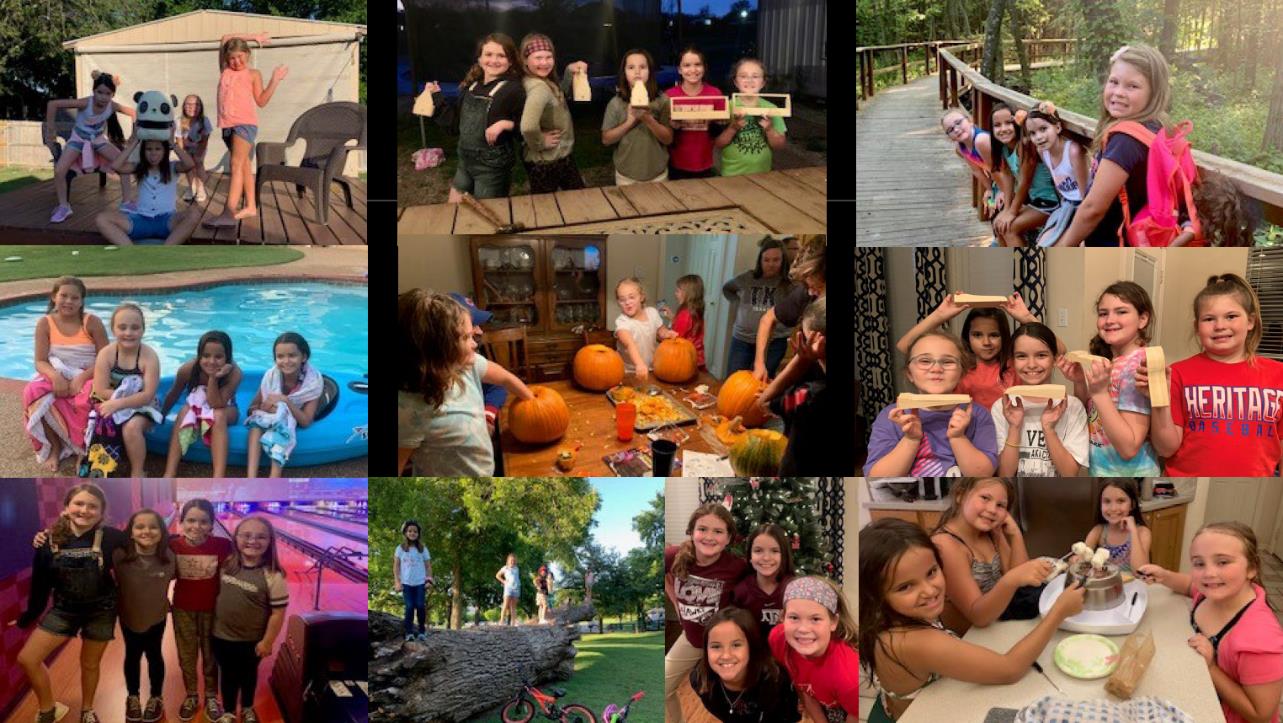 1 - Plan a Summer Program!
#1 - Plan a Summer Program!
Day Camp / Resident Camps (A must!)
Swim Parties
Camp Outs
Bike Rides
Trips to the Park….
                    …..Just Get Outside!
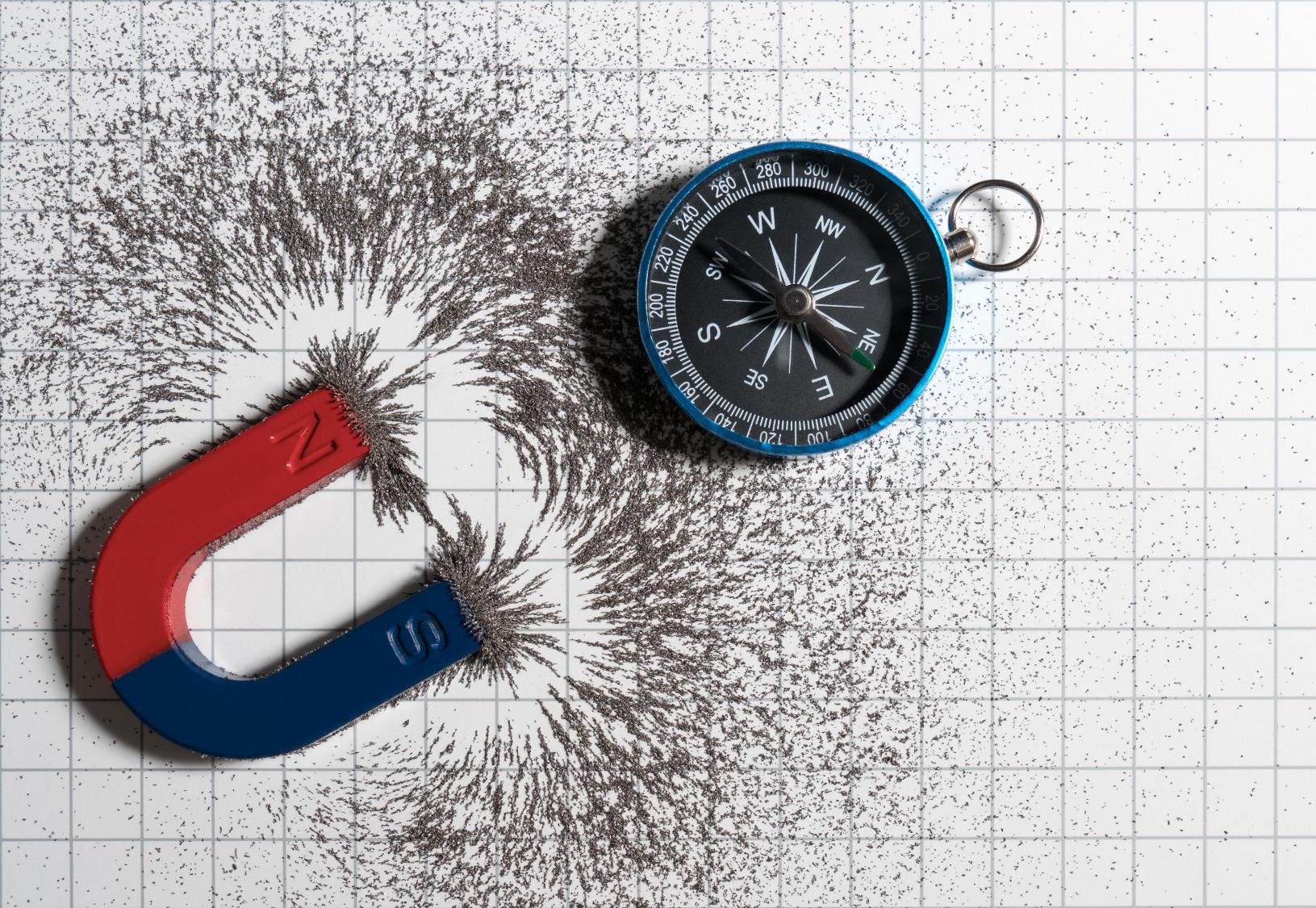 2 - Work with Your Schools….
Fliers
Posters
Yard Signs
Videos – From the Brand Center in School or as Part of Virtual Class 
Flag Raisings in Front of Schools
Emails to Other Parents
…
3 - Be found on BeAScout
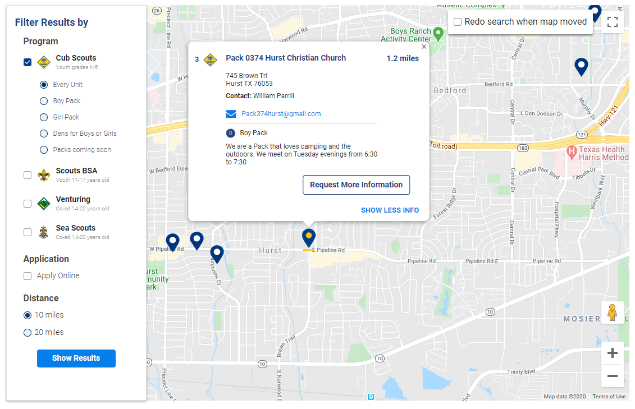 UpdatethosePinsenableOnline Registration
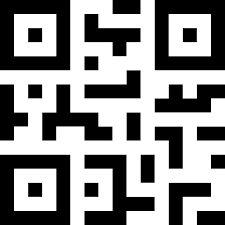 QR Codes and Unit Specific URls
Training Videos
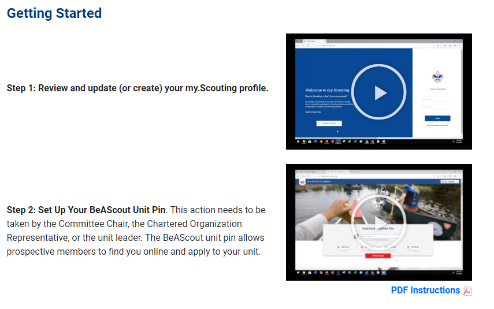 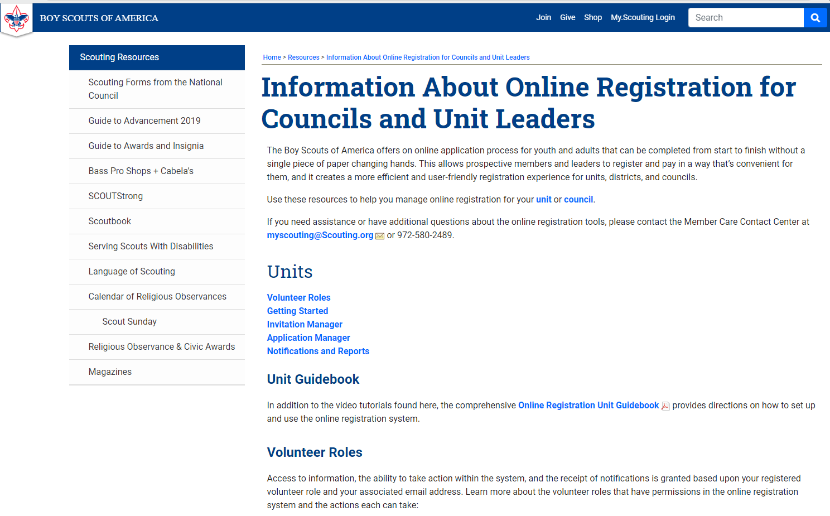 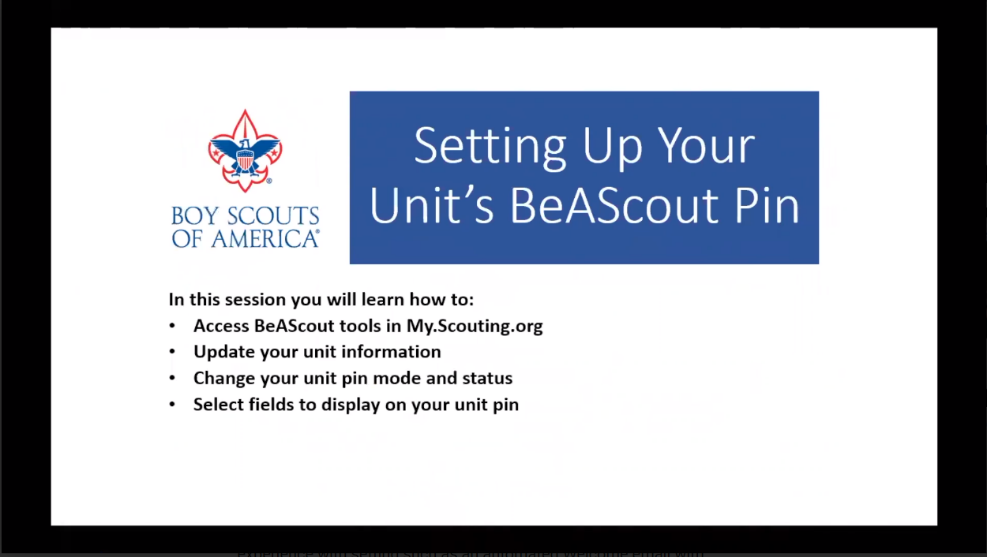 https://www.scouting.org/resources/online-registration/
[Speaker Notes: There are informational videos available to help keep this information updated.]
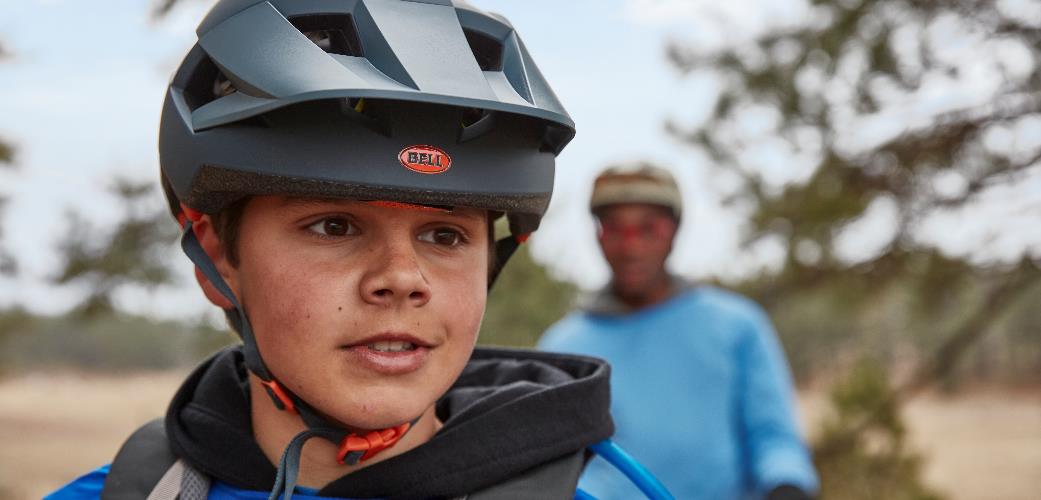 4 - Be Visible.
Tell your Story.
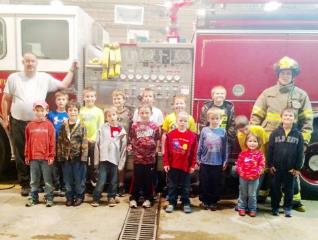 Be Visible
Events at schools, community centers, libraries, parks.
Fire Station Open Houses/     Joining Events
Hikes, bike rides, etc.

Focus on Outdoor Experiences! Parents are eager to get their children and involved in activities.
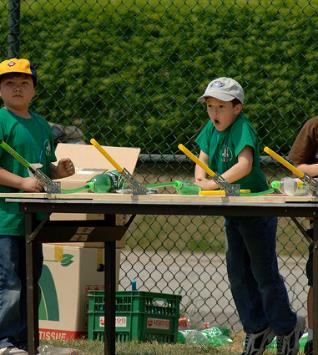 [Speaker Notes: If you have a Sam’s Club or a CostCo….

Anybody been to a Sam’s or Costco on Saturday? What happens on Saturday?  Yes… samples.  Lot’s of them. And I typically come home with a cheesecake or  three.

Sampling is a great way to introduce families to Scouting.  Examples….  

Flag raisings at school, etc.
Fire Station Open Houses/Joining Events
Mobile Day Camps
Community Park Events
Derby car tracks at the local mall or park
Open Houses

Other examples or ideas?_____________]
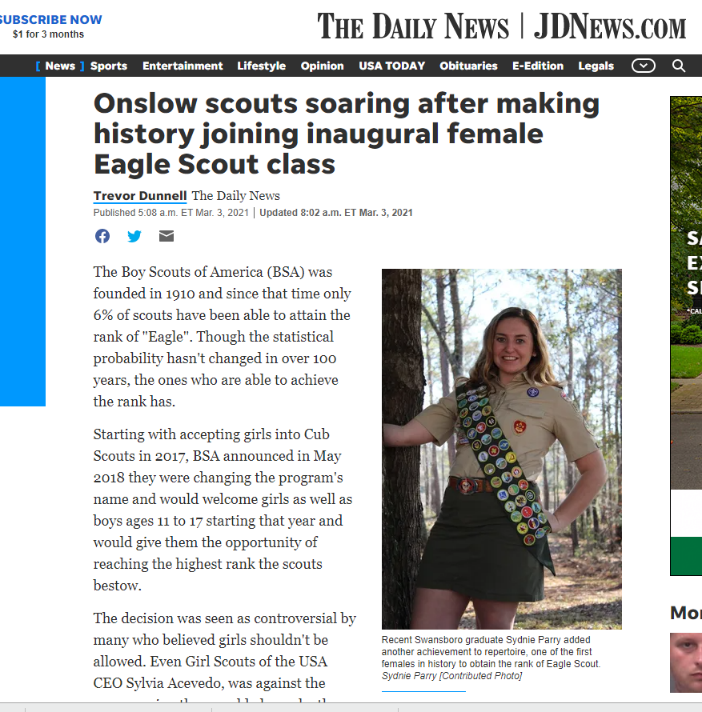 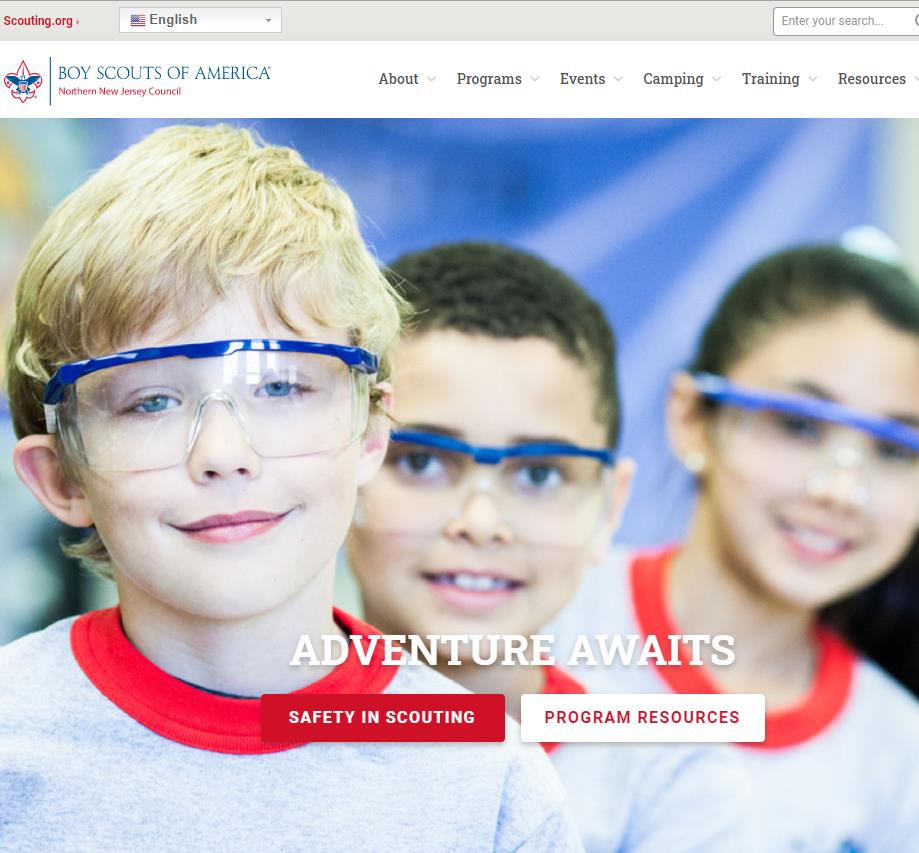 5 - Review Your Web Pages
Pro-Tip: Find a non-Scouting parent to look at your site.
Can you easily find out how to join?
Is your site information up-to-date?
Is it jargon-free?
[Speaker Notes: This fall, the marketing team surveyed dozens of local  council web sites. It was an interesting exercise.  We talk to ourselves a lot.  In fact, most sites seem designed to speak to only to volunteers and parents. As a result, most are not a good first experience for a parent who is trying to find out how to join.

Here are some basic questions to ask about your sites.
Can you easily find out how to join?

Is your site information up-to-date?
Is it jargon-free? (Think about it. For someone who doesn’t know what a ‘Wood Badge’ or Okpik is – even ‘BSA’ could be considered jargon.)

If you are concerned, find a new parent… or mom and ask her to take a look at the site. Get their feedback.]
www.scouting.org/brandcenter
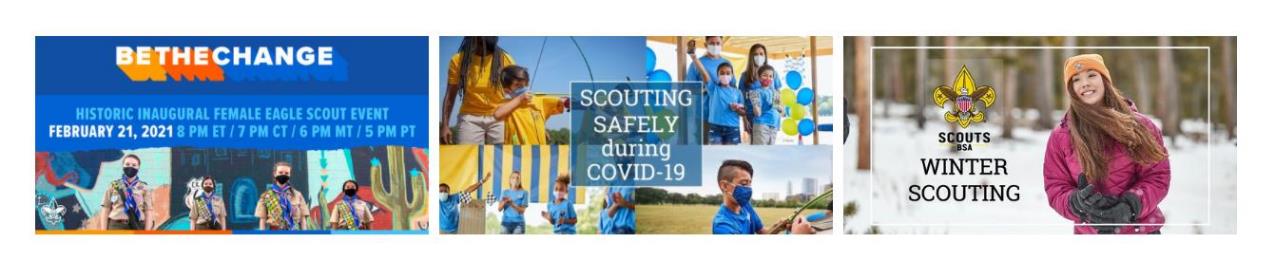 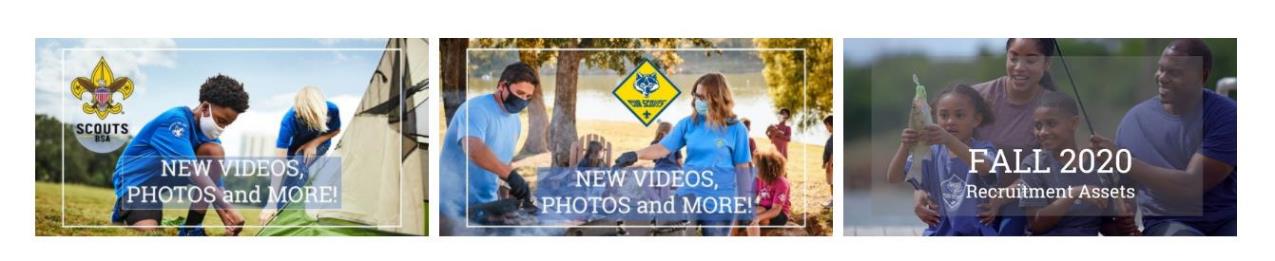 [Speaker Notes: Looking for marketing assets and resources – check out the BSA Brand Center.]
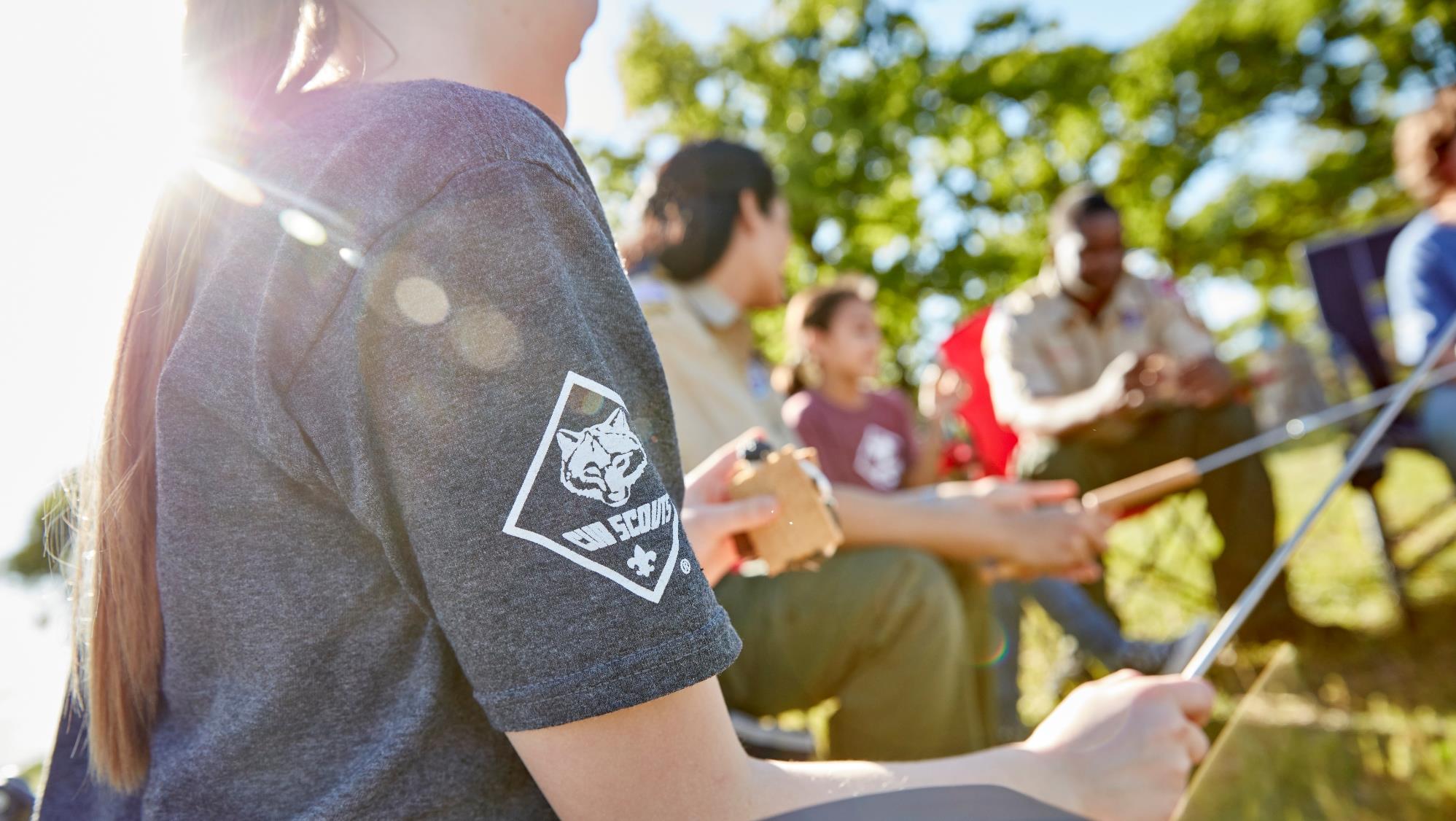 Questions
Are you recording this?
We REALLY are!

https://scoutingwire.org/marketing-and-membership-hub/marketing-webinars/
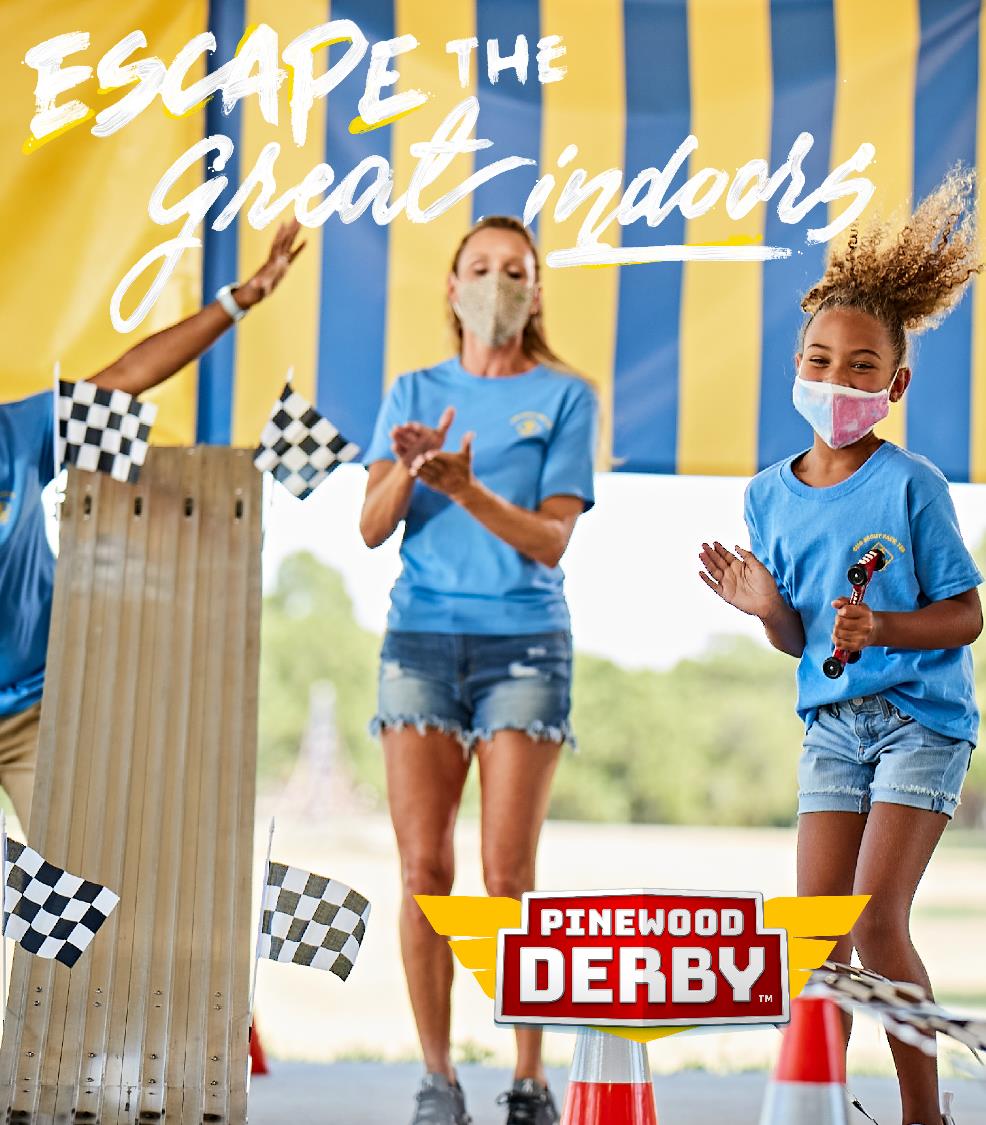 Thank You